Scientific Method (day 3)
First three steps
Warm up
Write one observation and inference.  Explain how you know the difference

Label page 4 and 5 in your ISN Scientific Method and title the top of those two page

Write down your homework
Objective
What are the parts to the scientific method and how can understanding the process help us answer scientific questions?

Science as inquiry
Observation or inference
Get out your homework.

Let’s discuss; was the bag activity an observation or an inference?
Overview with Tim and Moby
Brainpop

(4 Minute Video Clip)
Once upon a time...
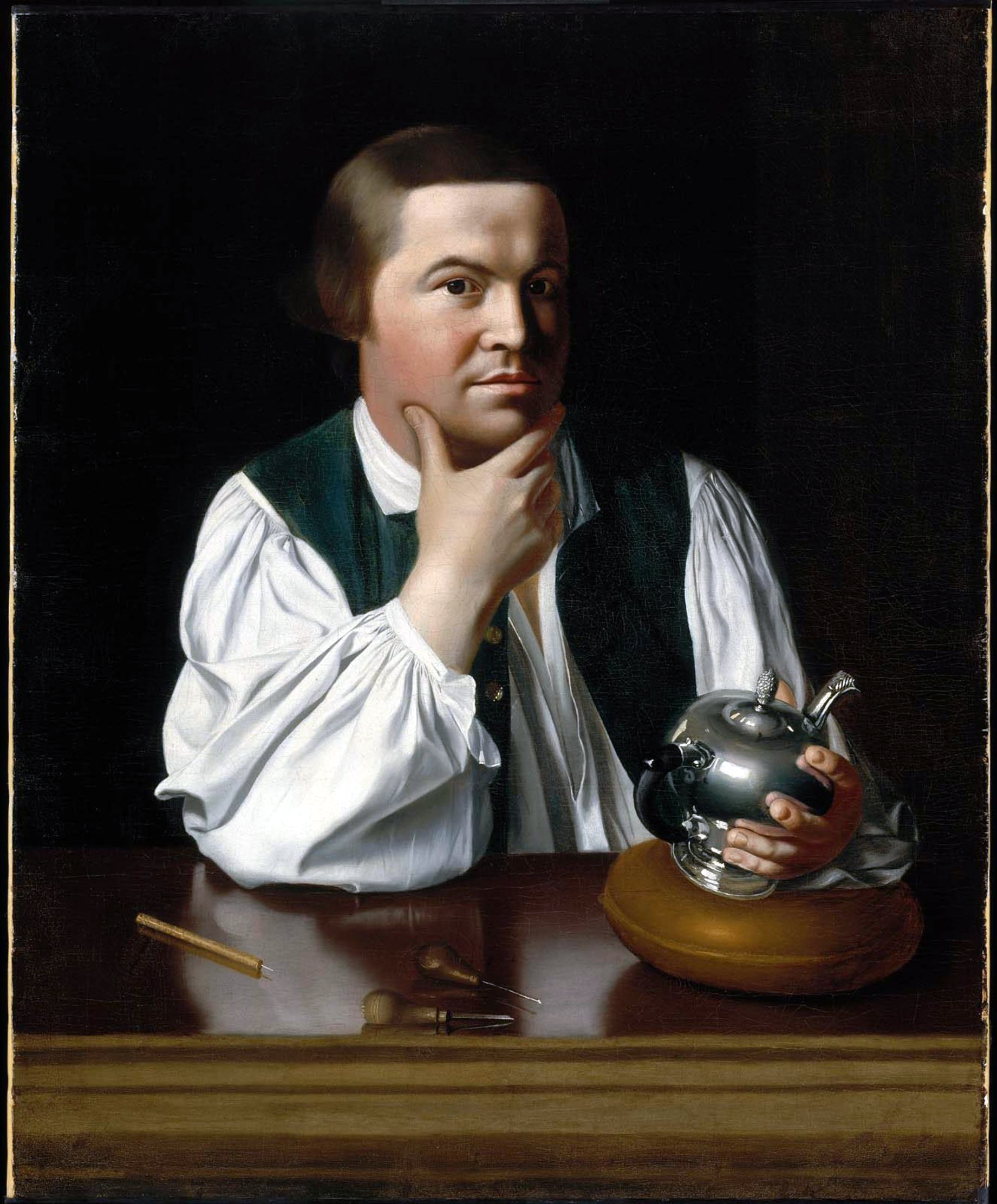 This handsome
guy is Paul Revere
Knowing Paul Revere will help us
Paul………..Problem
Revere…...Research
Hates……...Hypothesis
Eggs………..Experiment
And………...Analysis
Cheese…...Conclusion
What’s “yo” Problem Man?
Choose a Problem
This is the purpose or reason for doing any experiment
Examples
My sister takes my stuff
My dog jumps on me
My locker jams
Use real life problems
Think about siblings, pets etc.  

Share out (phrase as a question)

Always phrase your problem as
 a question to solve
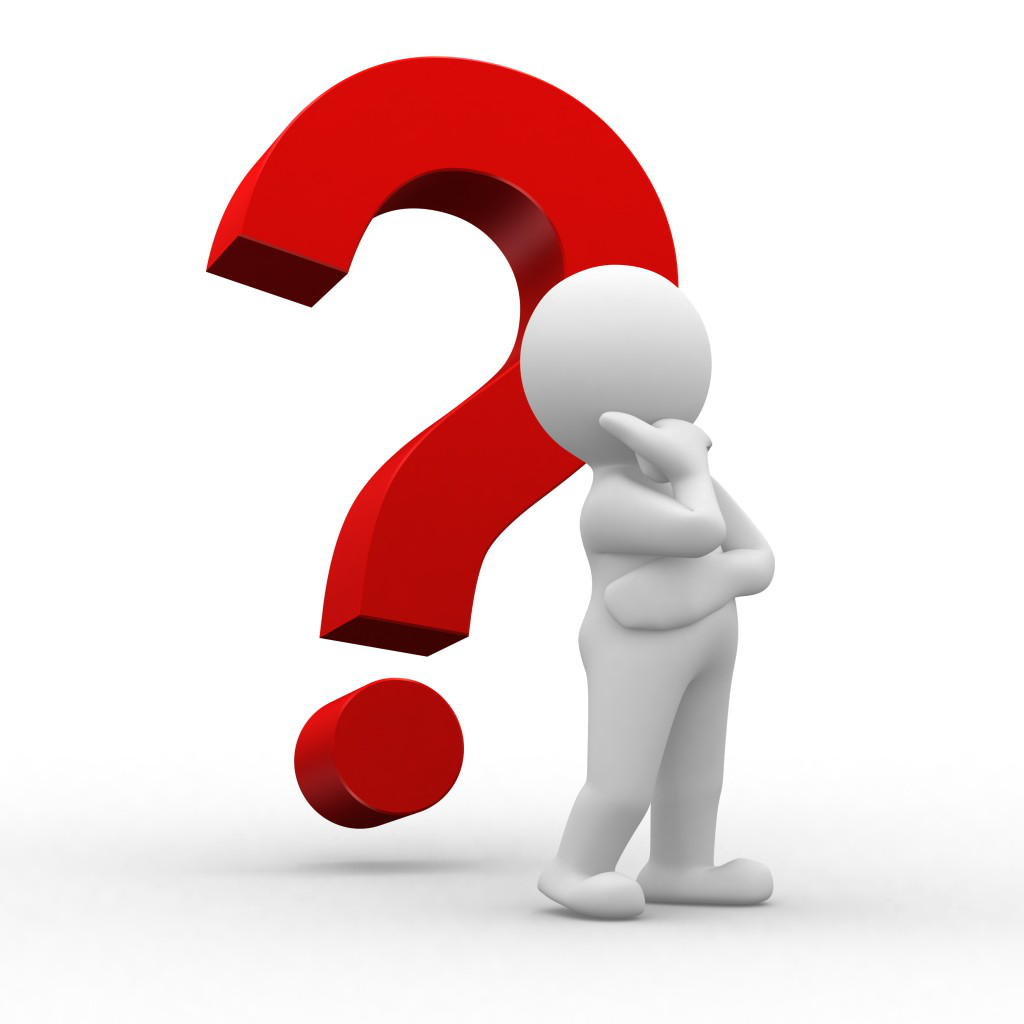 Research and Observations
Step two has to do with researching what is going on you can use
Books					
Internet				
videos
interview with experts on the topic
Good Scientist alway take time to make observations on what is currently going on!
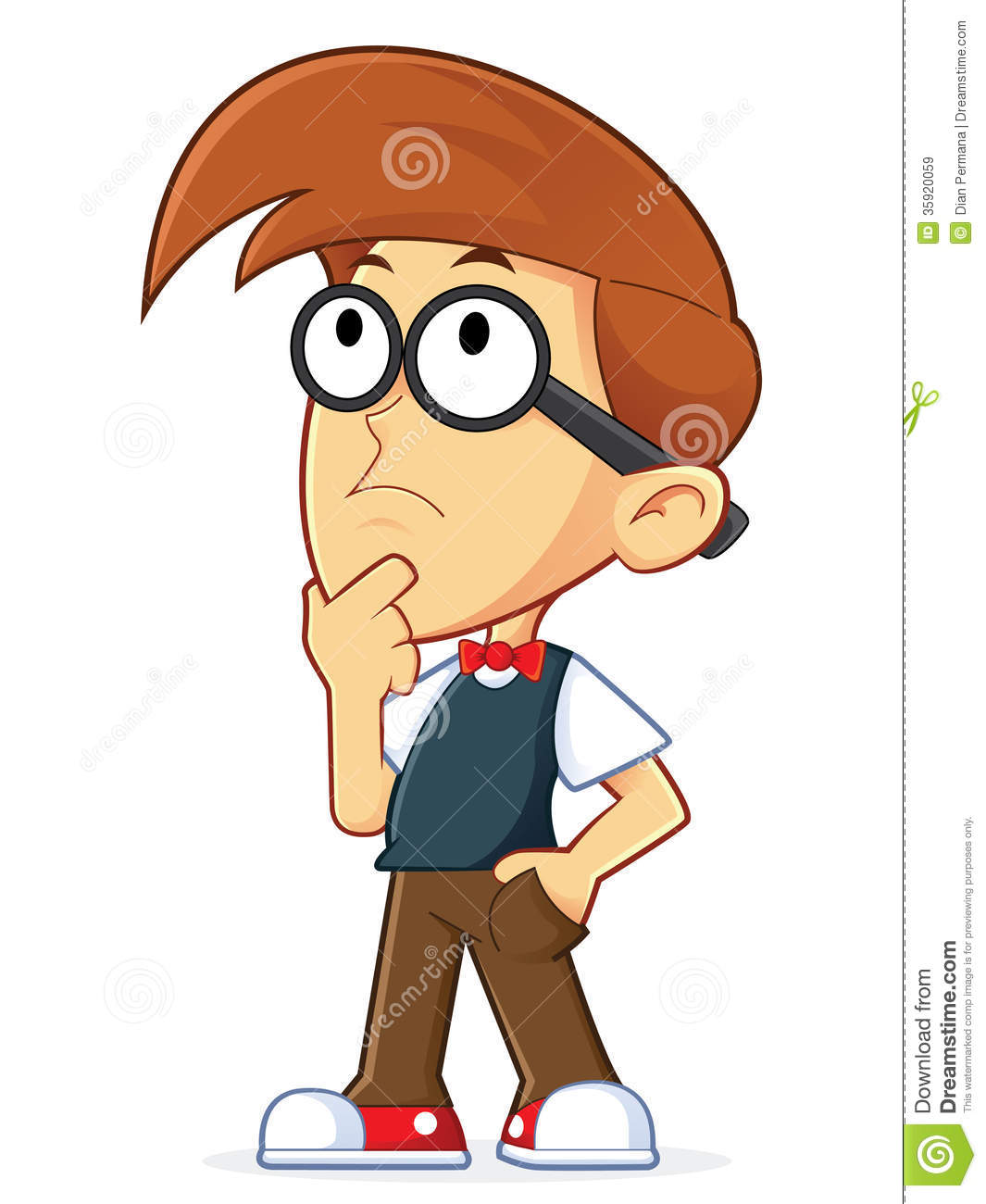 Let’s Try one out - step 1 problem
Everytime I try to open my locker, it won’t work
Remember problems should be phrased as questions...so

I wonder what is happening that is causing me to not be able to open my locker
Step 2  Research and Observation
You could...
Watch a video on how to open a locker
Get help from a friend and watch them do it
Check your locker combination to make sure it is correct
Observations after research
I am doing the turns correctly (I watched a teacher)
My teacher and my friend had some trouble after putting in the right combination
I can use the combination correctly with the door open
Remember Observations and Inferences?
After you make observations and do some research on the problem.

You are ready to make an inference on what is going on.

This inference will be the basis for the next step...hypothesis
You’ve made your observations
What is your inference (which will be the basis for your hypothesis

Talk to your table partner - we will share together
Hypothesis
Make a prediction (inference)
If I _______, then___________will happen

It must be worded so it can be tested in an experiment
Hypothesis Writing 101
The format is always: 
If I ________, then _____________.

If I (then describe what you will do in the experiment), then (predict the outcome of the experiment.)
Examples
If I take my sister’s stuff, then she will stop taking mine.
If I ignore my dog when he jumps, then he will stop jumping
If I do my combination slower, then my locker will open more frequently
For each example given write a hypothesis
#1 Chocolate may cause pimples. 
      
         (40 seconds)

If I ________________, then _____________.
Plant Growth may be affected by the color of the light. 


If I ______________, then _____________.
Which lunch will give me more energy, chicken sandwich or pizza? 


If I _______________, then __________.
Do birds with longer or shorter wings fly faster?

If I ______________, then ______________.
Do caterpillar feces weigh the same as the leaf they ate? 

If I ______________, then _______________.
Mr. Tubb predicted that giving detentions for missing homework would lower the amount of homework missed at South Charlotte Middle School.  He recorded the number of missing homework for 30 days. Mr. Tubb then assigned detentions for each missing homework assignment. He then compared the numbers to see if the policy had any effect.
What what the hypothesis for the detention scenario? 

If Mr. Tubb__________, then _______________.
Does T.V. time affect the reading scores on fourth graders? 

If I ____________, then __________.
Mrs. Bauer wants to see if different smells travel at the same speed.  She sprays a can of hairspray, peppermint air freshener, and insect repellant at the same time.  Five feet from where Mrs. Bauer stood, six friends stand around her in a large circle.
Write a hypothesis that Mrs. Bauer could use in her experiment.
If Mrs. Bauer ___________, then__________.
Review
Paul - Problem - What is doing wrong or what do you want to test, explain
Revere - Research and observe.  What can you learn and what do you notice related to your problem
Hates - Write your Hypothesis - This is always an “If_____then____statement” and will be tested during the experiment
Problem:  How can I stop my dog, Gilligan, from waking me up at 3 O’clock am to go outside?  

Research:  When Gilligan wakes me up, I will follow him outside to see what he does. 

Hypothesis:  If I let Gilligan go outside just before bedtime, then he will stop waking me up at 3 O’clock in the morning.
Practice..Practice...(HOMEWORK)
Use the first three steps of the Scientific Method to outline one problem:  
	Problem: 
     	Research: 
     	Hypothesis:

(Make it a real problem that you can experiment at home.)